Facing The
THE DANGER OF FALSE DOCTRINE
THE WORLD
PRIDE / SELFISHNESS
ERROR / DIVISION
STUFF / MATERIALISM
APATHY / COMPROMISE
Facing The
THE WORLD
The church (people of God) has always faced DANGER! 
Persecution / temptation – Mark 13:9 / 1 Cor. 10:1-13; 1 John 2:15-17; Mt 6:24
Carnality – 1 Cor. 3:1ff; Jam 3:14ff 
Drifting away from the truth – Heb. 2:1; Gal. 1:6-9
Lukewarmness – Rev 3:14 ff
Deception – Mat. 24:4; 2 Pet 2:1-22
PRIDE / SELFISHNESS
ERROR / DIVISION
STUFF / MATERIALISM
APATHY / COMPROMISE
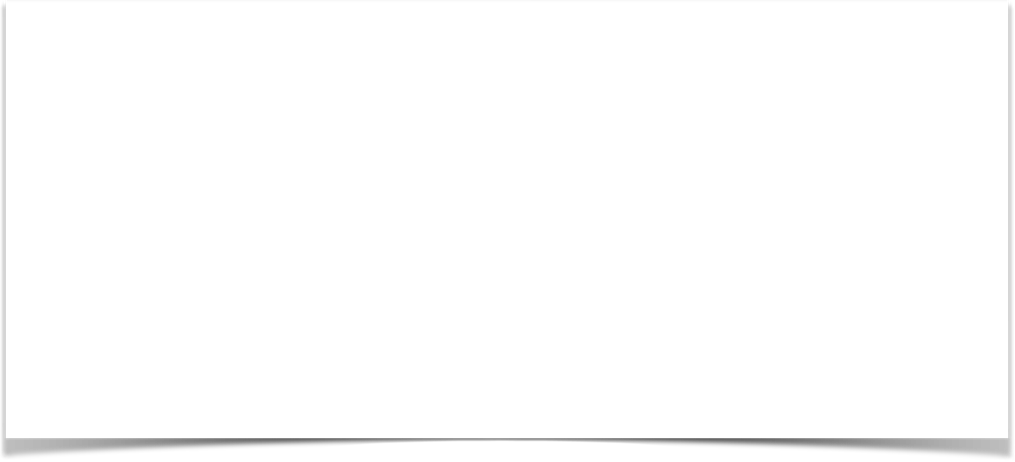 2 Peter 2:1–3 (NKJV)
1 But there were also false prophets among the people, even as there will be false teachers among you, who will secretly bring in destructive heresies, even denying the Lord who bought them, and bring on themselves swift destruction. 2 And many will follow their destructive ways, because of whom the way of truth will be blasphemed. 3 By covetousness they will exploit you with deceptive words; for a long time their judgment has not been idle, and their destruction does not slumber.
THE DANGER OF FALSE DOCTRINE
The Early Church Was Warned & Instructed
The DANGER – 2 Pet 2:1-3; Mt 24:5,24; Eph. 4:14; 1 Tim 4:1,2; Heb. 13:9; 
“Come to you in sheep's clothing, but inwardly they are ravenous wolves.” - Mt 7:15
“but while men slept, his enemy came and sowed tares among the wheat and went his way.” - Mt 13:2 
“False brethren secretly brought in (who came in by stealth . . .)” - Gal 2:4 
“By the trickery of men, in the cunning craftiness of deceitful plotting,” - Ephes. 4:14 (NKJV) 
“Creep into households and make captives of gullible women” - 2 Tim. 3:6 (NKJV)
“Crept in unawares” – Jude 1:4
THE DANGER OF FALSE DOCTRINE
The Early Church Was Warned & Instructed
The DANGER – 2 Pet 2:1-3; Mt 24:5,24; Eph. 4:14; 1 Tim 4:1,2; Heb. 13:9; 
LEARN, GUARD & CONTEND for the Truth –  Ep 4:15; 1 Ti 6:20; 2 Pt 3:14-18; Jude 3,4
TEST every doctrine – 1 Jn 4:1; 
MARK, AVOID, WITHDRAW, SHUN - Rom. 16:17; 1 Tim 6:3-5; 2 Tim 2:16-18;
Mouths MUST be STOPPED - Tit. 1:10-14
THE DANGER OF FALSE DOCTRINE
False Doctrines The Early Church Faced
Idolatry - Romans 1:21-25
Judaism - Acts 15:1; Acts 21:20-25; Galatians 3:1-6:18
Gnosticism – 1 John
Stoicism – Acts 17:18
Epicureanism - Acts 17:18
Denial of the resurrection  - 1 Cor. 15; 2 Tim. 2:17,18
[Speaker Notes: sto·i·cism ˈstōəˌsizəm/ noun: 
1. the endurance of pain or hardship without a display of feelings and without complaint.
synonyms: - - patience, forbearance, resignation, fortitude, endurance, acceptance, tolerance, phlegm "she accepted her sufferings with remarkable stoicism” - -  antonyms: intolerance
2.  an ancient Greek school of philosophy founded at Athens by Zeno of Citium. The school taught that virtue, the highest good, is based on knowledge, and that the wise live in harmony with the divine Reason (also identified with Fate and Providence) that governs nature, and are indifferent to the vicissitudes of fortune and to pleasure and pain.

Ep·i·cu·re·an·ism - noun: Epicureanism
an ancient school of philosophy founded in Athens by Epicurus. The school rejected determinism and advocated hedonism (pleasure as the highest good), but of a restrained kind: mental pleasure was regarded more highly than physical, and the ultimate pleasure was held to be freedom from anxiety and mental pain, especially that arising from needless fear of death and of the gods]
Catholicism / Individualism / Experientialism / Creedalism
Messianic Judaism / Traditionalism
Mysticism / Spiritualism / Emotionalism
Asceticism / Extreme rejection of pleasure or enjoyment.
“If It Feels Good Do It” / 
Greed / Worldliness / Carnality
IDOLATRY
Judaism
Gnosticism
Stoicism
Epicureanism
MATERIALISM
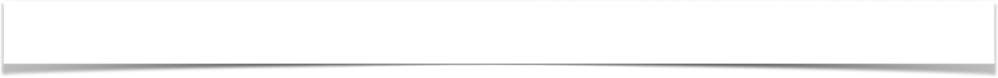 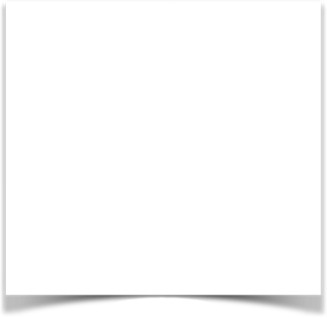 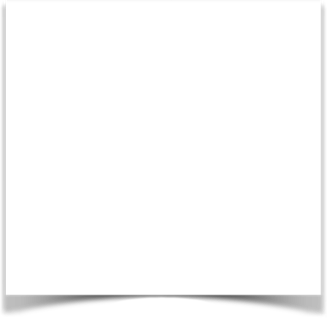 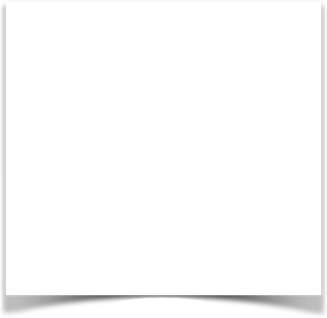 3 By covetousness they will exploit you with deceptive words;
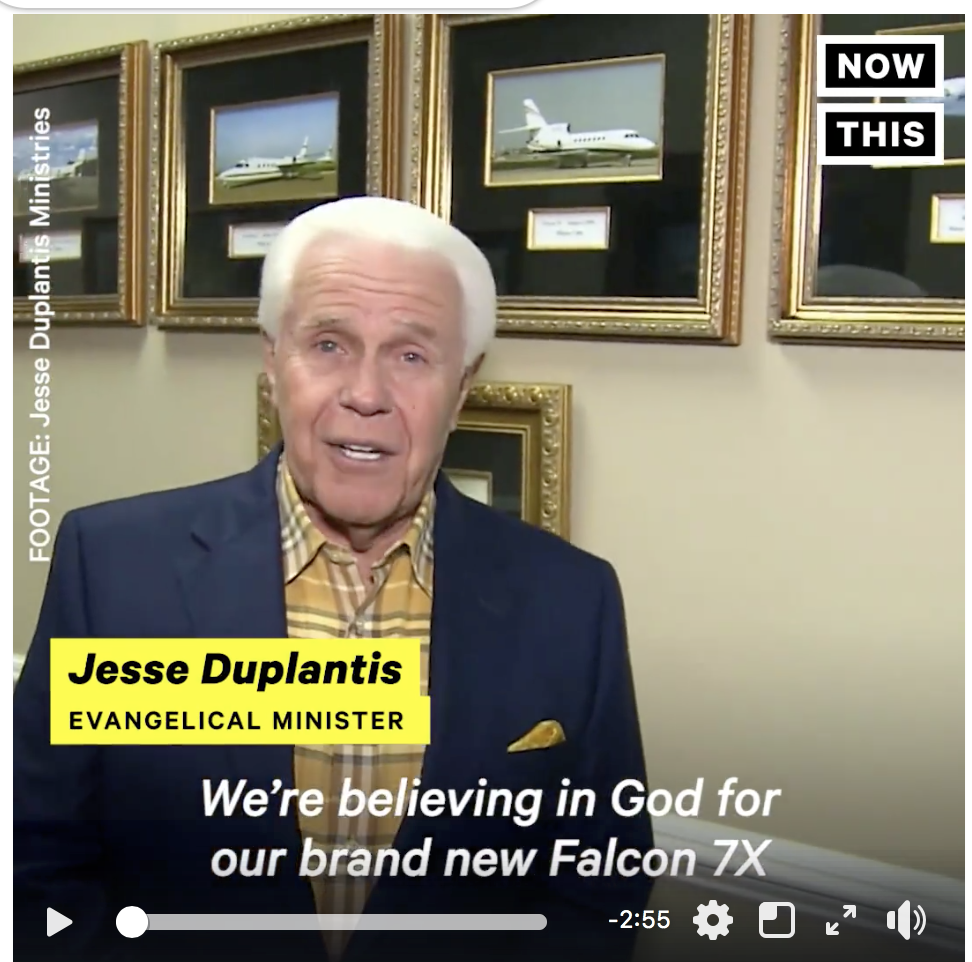 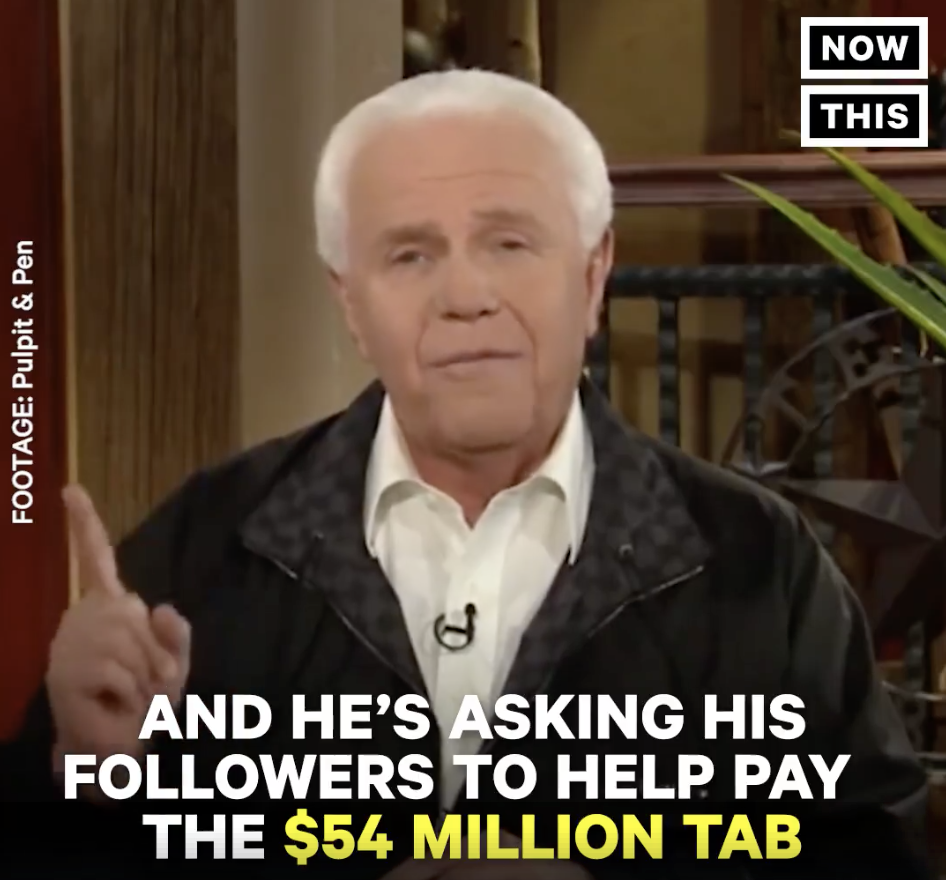 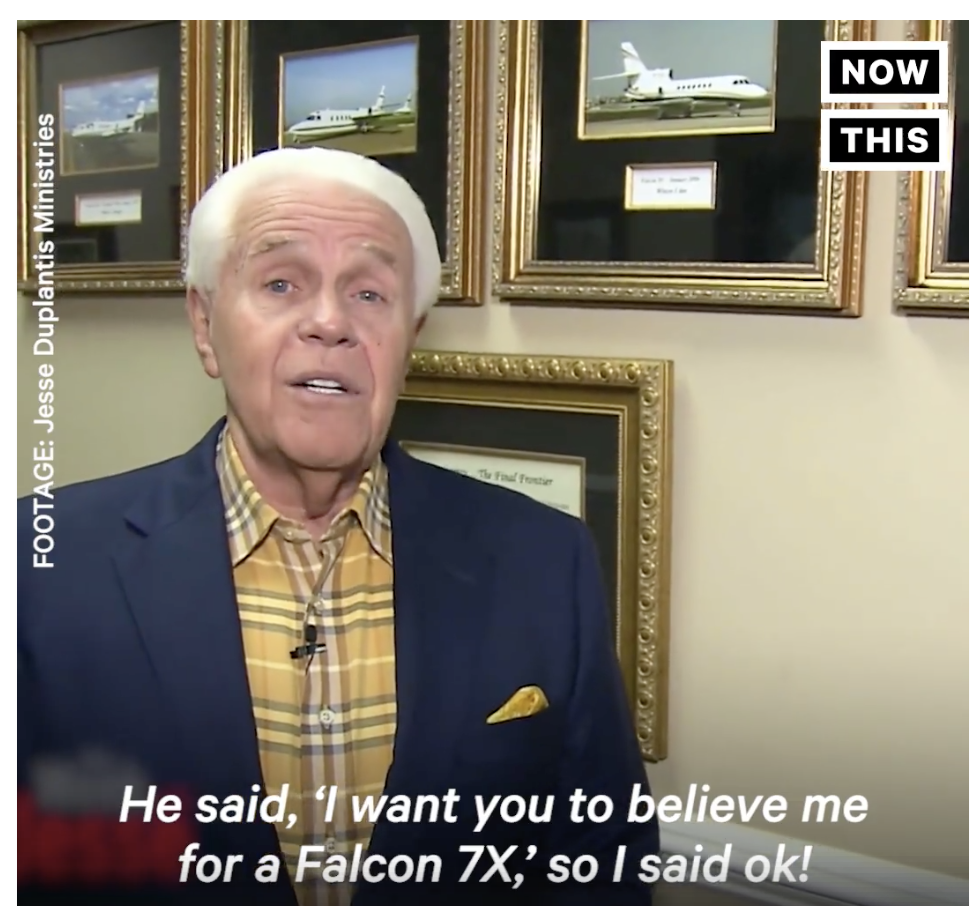 How To IDENTIFY A False TEACHER: 
The Bible vs. What They SAY
The Narrow vs. the Wide Gate
Spiritual Unity vs. Ungodly Division
Godliness vs. Godlessness
Good Fruit vs. Bad Fruit
TYPICALLY, FALSE Teachers: 
Minimize the Need for Authority
Depend on human wisdom
Minimize the need to OBEY Jesus 
Teach that God’s love & grace permits a continuance in sin
Redefines terms to support their error
Misuses scripture - (Mt 4:6; 2 Pet 3:16)
Ignores scripture that exposes error
Denominationalism – 1 Cor. 1:10-13
Ecumenicalism – 2 John 9,10
Calvinism – T.U.L.I.P. — 2 Pet 3:9
EASY Believism — Luke 9:23-26
O.S.A.S. — Hebrews 10:35-39
Premillennialism / Hyper-Preterism — John 5:28,29; 1 Thes 4:13-16
Tolerationism – Rom. 14; Rev 2:12-17
Institutionalism – 1 Tim. 3:15
The Social Gospel – Rom. 14:17
Neo-Calvinism – 1 Cor. 10:13
M.D.R. – Mat. 5:31,32; 19:9
Emotionalism – Prov. 14:12
Role of Holy Spirit (mysticism) — 1 Jn 3:24; 4:6; Jn 16:13
Theistic Evolution – Gen. 1,2
We begin to depend more and more on human wisdom –
We will move further and further away from God –
We set a course for complete apostasy –
THE DANGER OF FALSE DOCTRINE
De-Emphasis of Biblical Authority
When we move away from the firm foundation of a “thus saith the Lord” we:
God’s Way Emphasizes
Man’s Way Emphasizes
SelfJudges 21:25
Feelings1 Kings 12:33
Authority & Absolute Truth  John 8:31-32
The Need For ObedienceMatt. 7:21; John 14:15
RationalizationMatt. 19:8-9
To ABIDE in The Doctrine2 John 9; Mat 28:18-20
THE DANGER OF FALSE DOCTRINE
De-Emphasis of Biblical Authority
DIVISION - 1 Cor. 1:11; Ro 16:17
UNITY - 1 Cor. 1:10;  Eph 4:1-6
They Are common
They Are SNEAKY
They Are deceptive
2 Corinthians 11:13–15 (NKJV)
13 For such are false apostles, deceitful workers, transforming themselves into apostles of Christ. 14 And no wonder! For Satan himself transforms himself into an angel of light. …
They Are Crafty
They Are Dangerous
They Are destructive
They Are common
They Are SNEAKY
They Are deceptive
They Are Crafty
Matthew 15:14 (NKJV)
14 Let them alone. They are blind leaders of the blind. And if the blind leads the blind, both will fall into a ditch.”
They Are Dangerous
They Are destructive
What Must I Do 
TO BE SAVED?
HEAR the TRUTH
Romans 10:17 (NKJV)
17 So then faith comes by hearing, and hearing by the word of God.
What Must I Do 
TO BE SAVED?
HEAR the TRUTH
BELIEVE Jesus Is LORD
John 8:24 (NKJV)
24 Therefore I said to you that you will die in your sins; for if you do not believe that I am He, you will die in your sins.”
What Must I Do 
TO BE SAVED?
HEAR the TRUTH
BELIEVE Jesus Is LORD
CONFESS Jesus as Lord
Matthew 10:32 (NKJV)
32 “Therefore whoever confesses Me before men, him I will also confess before My Father who is in heaven.
What Must I Do 
TO BE SAVED?
HEAR the TRUTH
BELIEVE Jesus Is LORD
CONFESS Jesus as Lord
REPENT of SIN
Acts 17:30 (NKJV)
30 Truly, these times of ignorance God overlooked, but now commands all men everywhere to repent,
What Must I Do 
TO BE SAVED?
HEAR the TRUTH
BELIEVE Jesus Is LORD
CONFESS Jesus as Lord
Acts 2:38 (NKJV)
38 Then Peter said to them, “Repent, and let every one of you be baptized in the name of Jesus Christ for the remission of sins; and you shall receive the gift of the Holy Spirit.
REPENT of SIN
Be BAPTIZED into Christ
What Must I Do 
TO BE SAVED?
HEAR the TRUTH
BELIEVE Jesus Is LORD
CONFESS Jesus as Lord
REPENT of SIN
Hebrews 10:36 (NKJV)
36 For you have need of endurance, so that after you have done the will of God, you may receive the promise:
Be BAPTIZED into Christ
ABIDE in Christ
Don McClain
W. 65th St. church of Christ - 5/8/2005
Facing The
THE WORLD
PRIDE / SELFISHNESS
ERROR / DIVISION
STUFF / MATERIALISM
APATHY / COMPROMISE
Charts by Don McClain
Preached June 1, 2018
West 65th Street church of Christ / P.O. Box 190062 / Little Rock AR 72219 / 501-568-1062
Email – donmcclain@sbcglobal.net  
More Keynote, PPT & Audio Sermons:
http://w65stchurchofchrist.org/coc/sermons/
Jeremiah 23:16–22 (NKJV)
16 Thus says the Lord of hosts: “Do not listen to the words of the prophets who prophesy to you. They make you worthless; They speak a vision of their own heart, Not from the mouth of the Lord. 17 They continually say to those who despise Me, ‘The Lord has said, “You shall have peace” ’; And to everyone who walks according to the dictates of his own heart, they say, ‘No evil shall come upon you.’ ”
Jeremiah 23:16–22 (NKJV)
18 For who has stood in the counsel of the Lord, And has perceived and heard His word? Who has marked His word and heard it? 19 Behold, a whirlwind of the Lord has gone forth in fury— A violent whirlwind! It will fall violently on the head of the wicked. 20 The anger of the Lord will not turn back Until He has executed and performed the thoughts of His heart. In the latter days you will understand it perfectly.
Jeremiah 23:16–22 (NKJV)
21 “I have not sent these prophets, yet they ran. I have not spoken to them, yet they prophesied. 22 But if they had stood in My counsel, And had caused My people to hear My words, Then they would have turned them from their evil way And from the evil of their doings.